Цель развития диалогической речи   у дошкольников:
    научить их пользоваться диалогом как формой общения.
Методы и  приемы обучения детей диалогической речи
Задачи обучения дошкольников диалогу
развивать умения понимать разнообразные инициативные обращения (сообщения, вопросы, побуждения);
Формировать умение у детей вступать в речевое общение различными способами: сообщать о своих впечатлениях, переживаниях; задавать вопросы; побуждать партнера по общению к совместной деятельности;
формировать у детей умение пользоваться интонацией, мимикой, жестами;
развивать умения следовать правилам ведения диалога
Планирование работы по диалогической речи
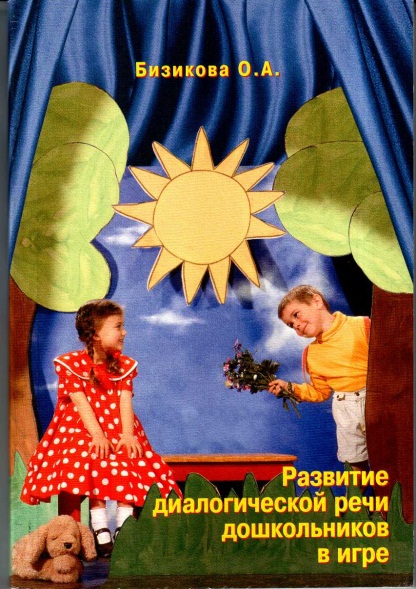 I блок 
«Вопрос – ответ»
Планирование работы по диалогической речи
II  блок 
«Сообщение – реакция на сообщение»
Планирование работы по диалогической речи
III  блок «Побуждение – реакция на побуждение»
Методы формирования диалогической речи
разговор воспитателя  с детьми (неподготовленный диалог);
беседы (индивидуальные и групповые);
чтение литературных произведений;
разнообразные игры (сюжетно-ролевые, дидактические, подвижные, игры-инсценировки и игры-драматизации).
Методические приемы обучения диалогической речи
Прием словесных поручений;
совместное рисование к иллюстрациям, аппликация, конструирование, художественный труд;
прием  создания специально организованных речевых ситуаций(посещение др.группы)
Прием использования не дисциплинарных форм привлечения детского внимания
Создание условий для обучения диалогу
- развивающая педагогическая среда, пространство общения;
- правила организации жизни детей;
- неурочные формы обучения родному языку;
- не дисциплинарные методы привлечения и удержания внимания;
- эмоциональный комфорт, творческая атмосфера в группе.
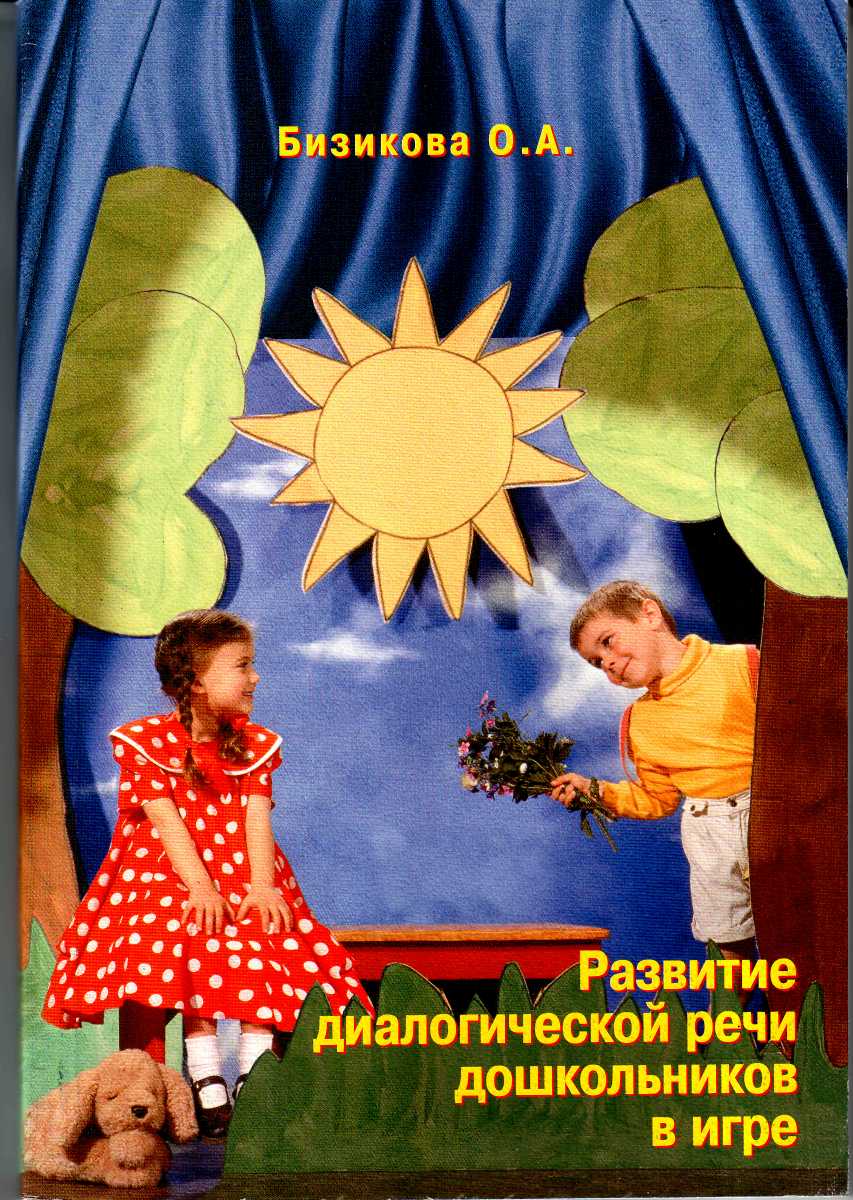 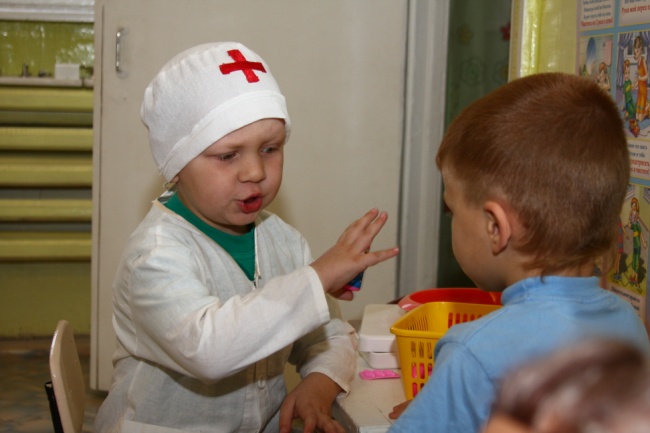 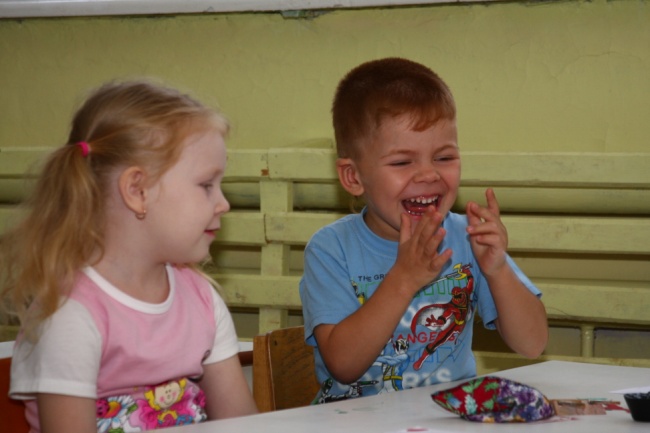 Успехов в работе!